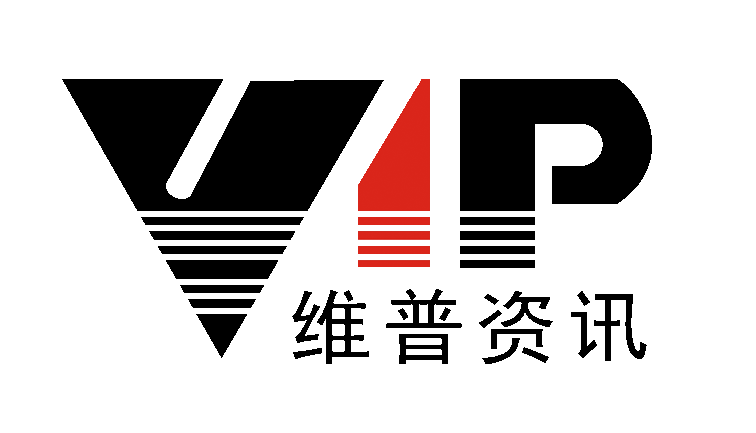 维普考试服务平台使用指南
产品概述
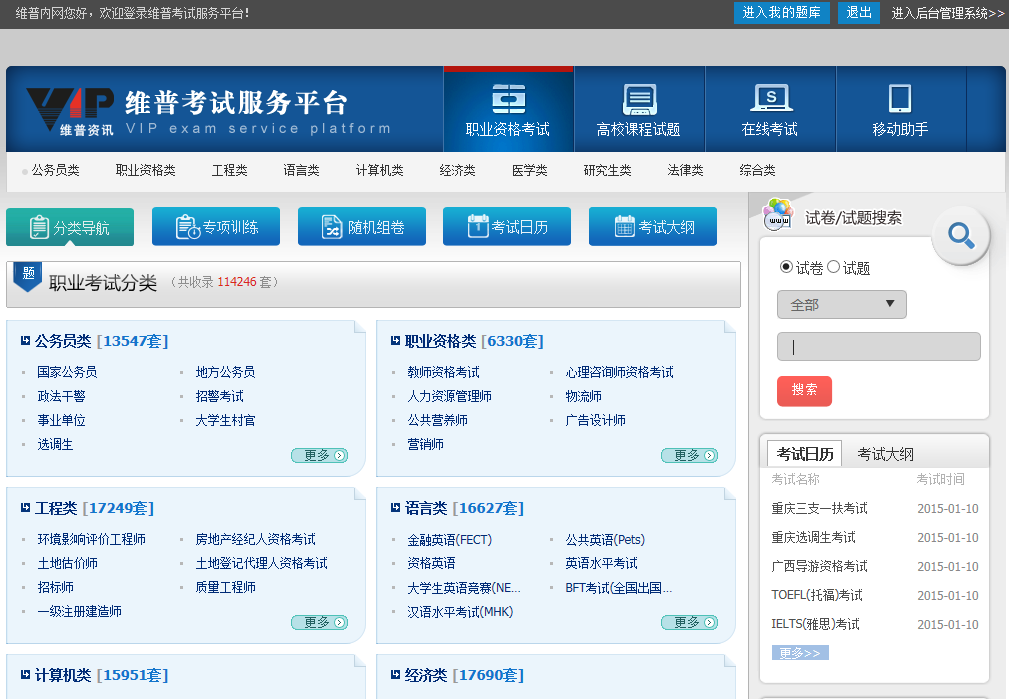 维普考试服务平台
维普考试服务平台是一个从单纯海量题库资源扩充到教学场景应用的考试信息化产品。平台包含职业资格考试、高校课程试题、在线考试、 移动助手4个功能模块。
产品价值
着力于解决教学平台中缺电子资源，
电子资源平台上缺教学应用场景的问题。
1
2
帮助图书馆服务深入教学支撑环节。
3
帮助教务处实现教学考试无纸化操作。
产品特点
资源与应用的有机整合
清晰易用的在线考试功能
完整的后台管理与统计
1
2
3
4
5
丰富多样的题库资源
灵活的移动端应用
资源与应用的有机整合
多模块
在线考试
移动端
1
2
3
资源与应用并举。
职业资格考试、高校课程试题、在线考试、移动应用4个模块。
在线考试与系统题库资源的完美整合。
移动端的资源复用。
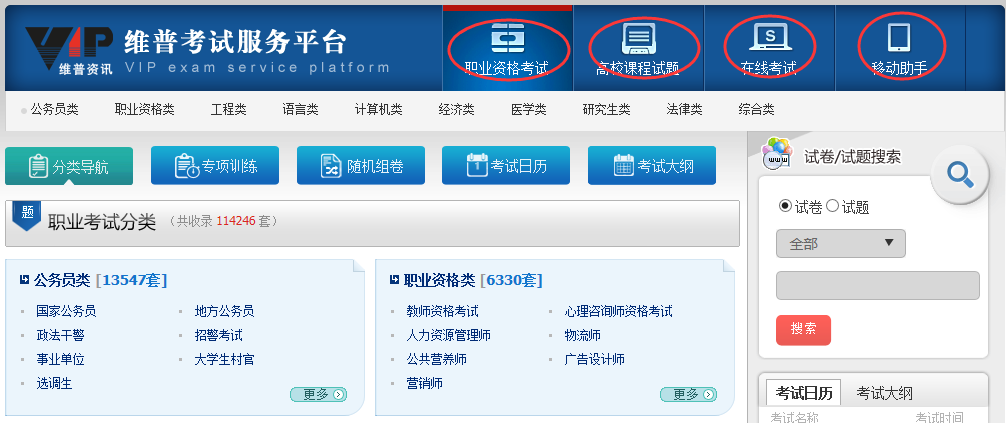 丰富多样的试题资源
海量试卷
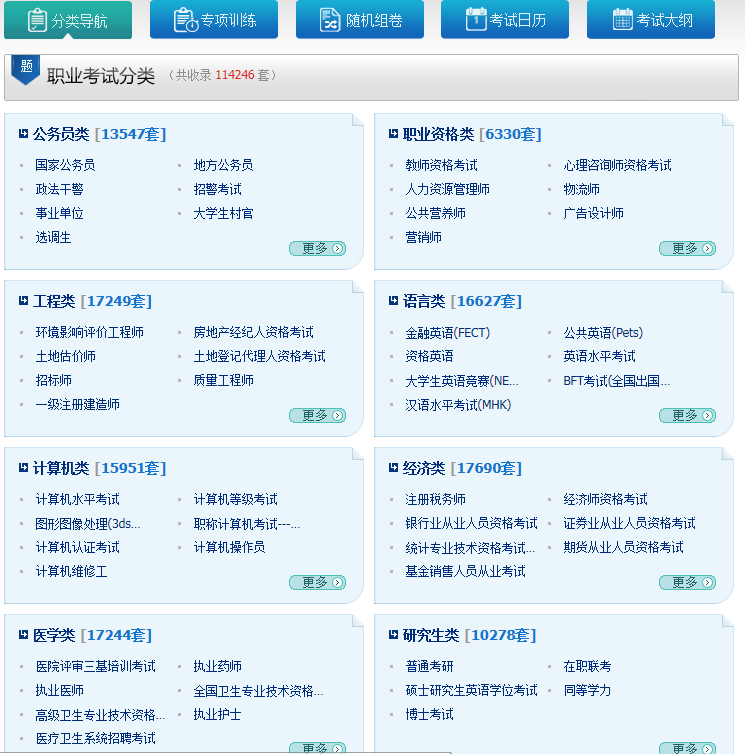 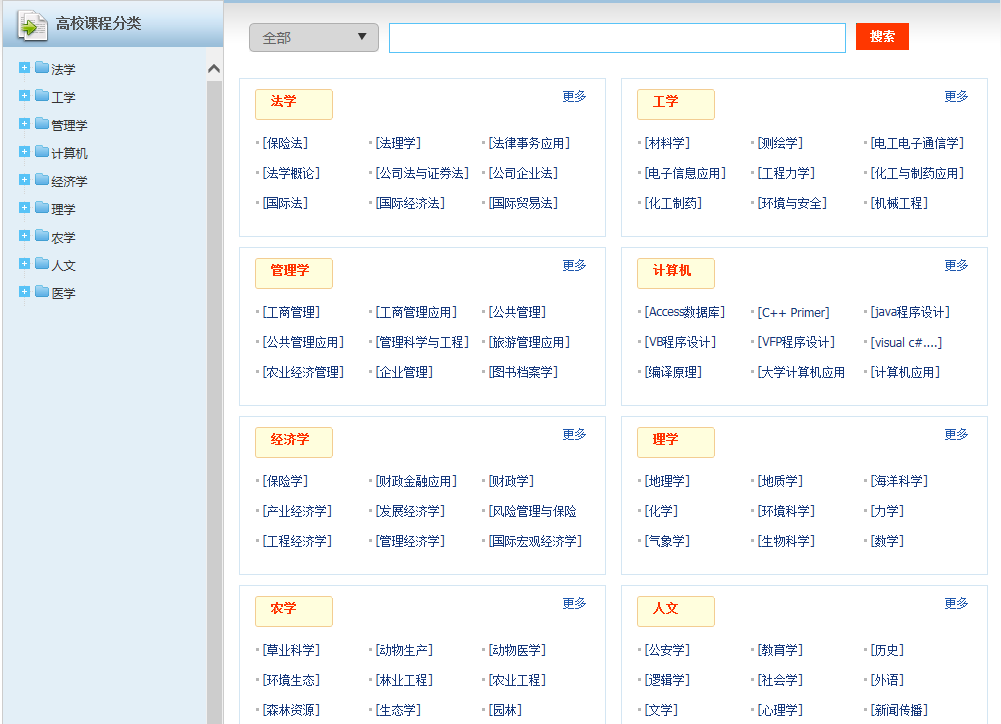 十大分类，900多个细分科目的在职&资格考试；11.4万套试卷，其中真题试卷1.7万套，小语种、大学生村官考试等，独有考试科目收录。
高校课程
新增了约90万道高校专业课程试题资源；涉及理、工、农、医、文、史、哲、法等高校大部分专业课程内容（兼顾本科&专科）。
清晰易用的在线考试功能
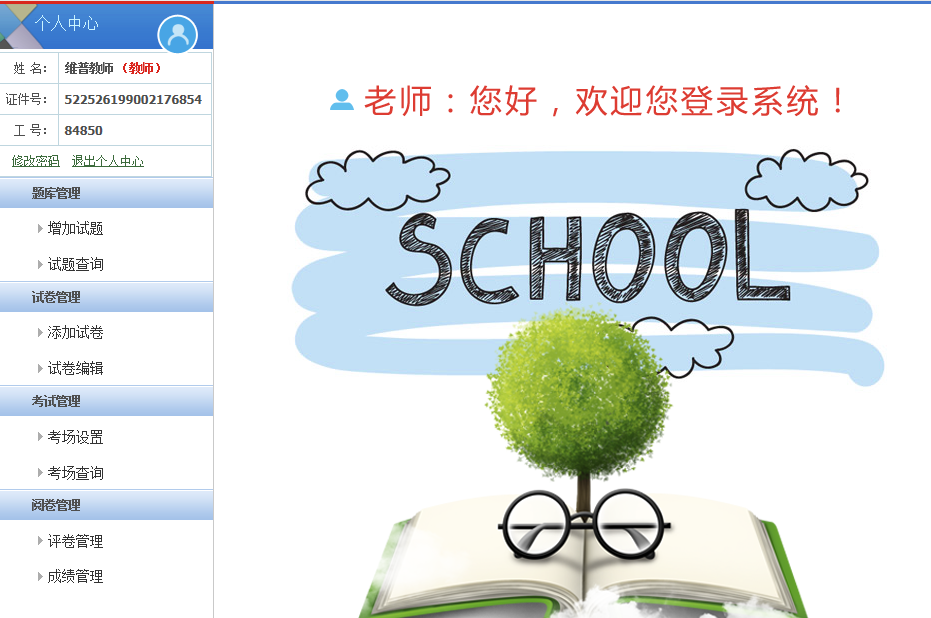 角色任务清晰。
教师在前台即可进行教学操作。
1
2
流程使用分步独立操作。
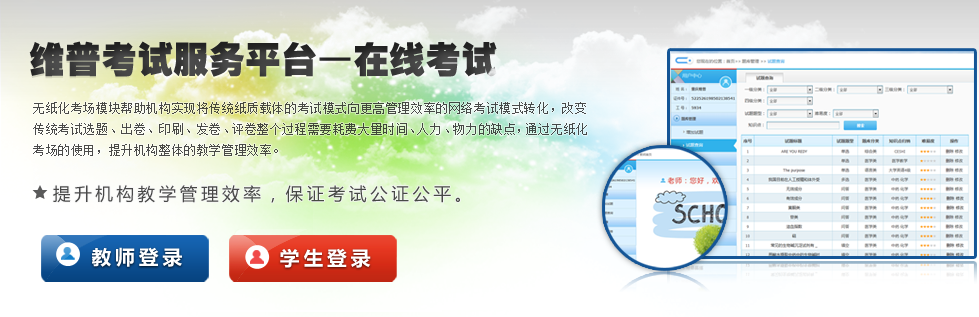 灵活的移动端应用
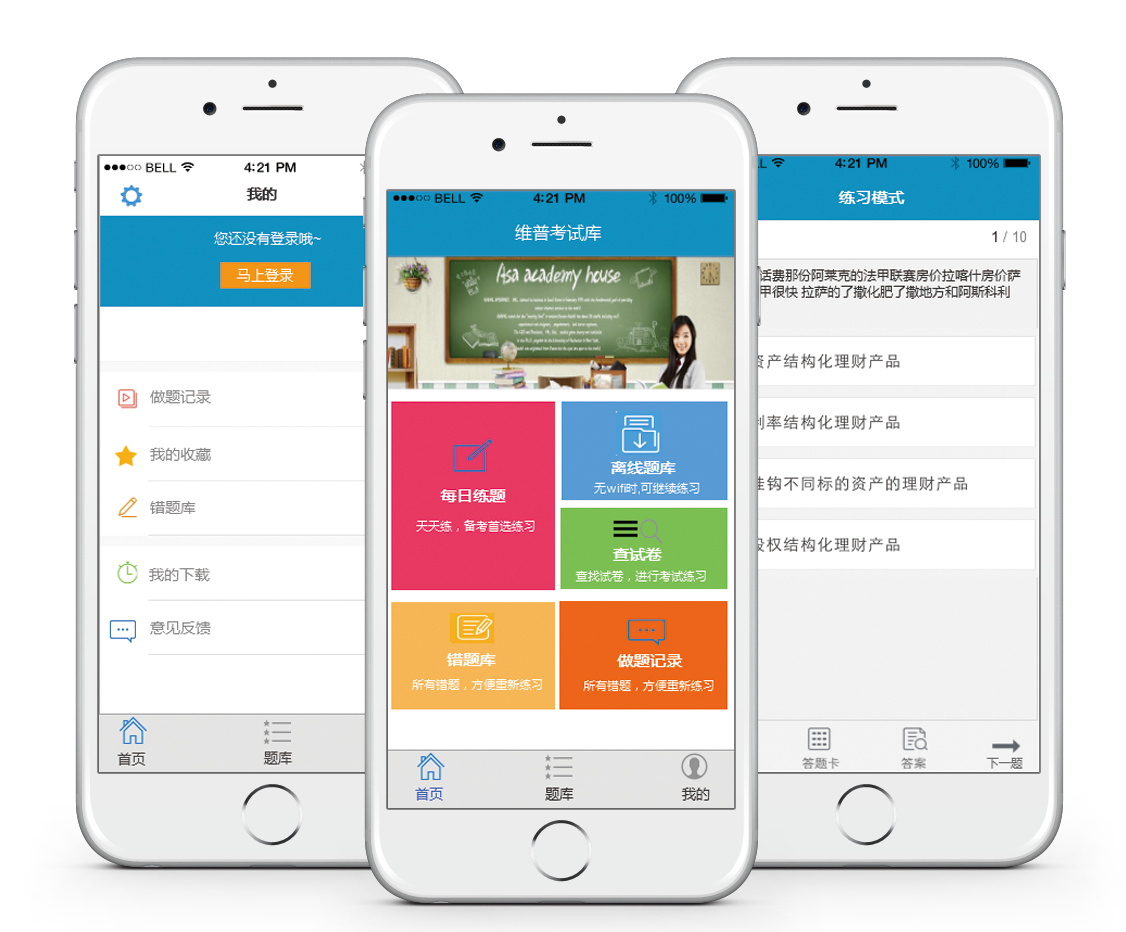 多项功能
1
离线题库	错题库
做题记录	每日一练
多种模式
2
练习模式
考试模式
个性化应用
3
收藏试题
收藏试卷
我的练习
完善的后台管理与统计功能
1
2
3
4
机构管理员可后台
管理老师和学生账号
统计考场组织和
作业组织频次
组织自建考试分类
查看本机构访问量统计
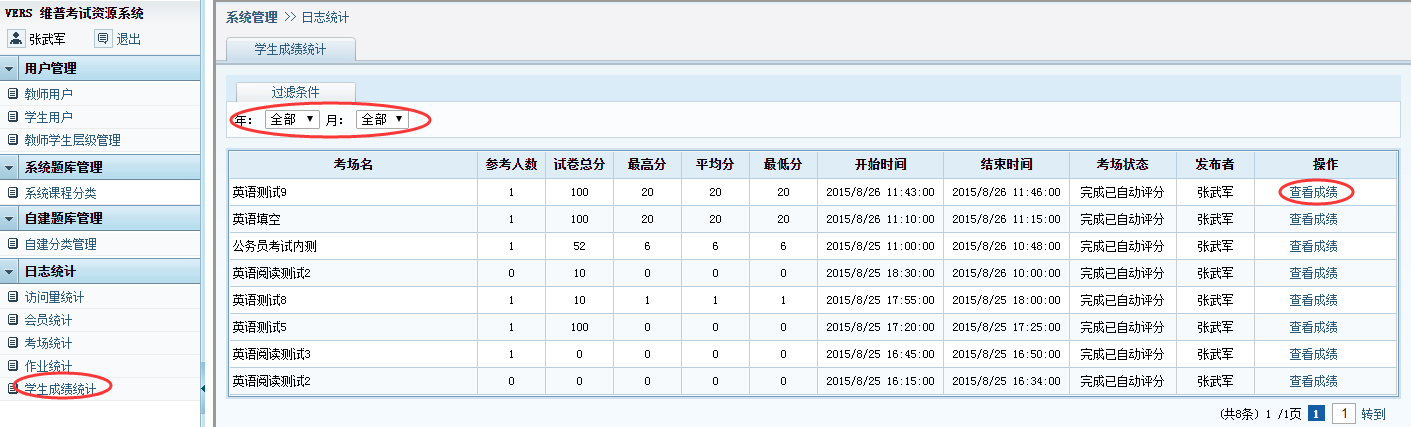 产品新旧版本功能对比
由  考试资源系统4.0  到  考试服务平台5.0
·   增加高校专业课程试题
·   实现试题检索与练习
·   平台分角色使用
·   考试流程分开管理
·   试题模板导入
·   试卷灵活组织
·   考场监控管理
·   增加作业管理
·   在线模考
·   离线题库
·   每日练题
·   错题库
·   个人中心
·   机构组织层级管理
·   批量导入教师学生
·   机构自建内容管理
操作流程
职业资格考试
介绍
试卷类别
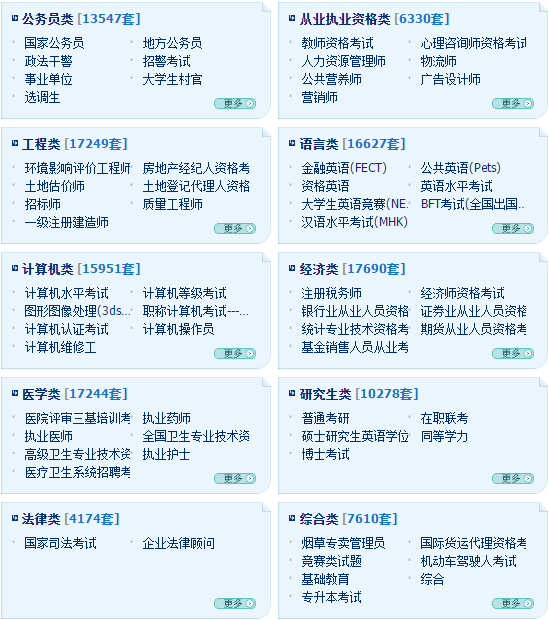 “职业资格考试”模块是以各种资格考试或从业执业考试为主要内容的真题试卷和模拟试卷，截至2015年5月28日，加工试卷11.4万套，其中包含1.7万套真题试卷，是目前国内职业资格考试试卷收藏最多最全的数据库平台。
试卷分为公务员、执业资格、工程、法律、语言、计算机、经济、医学、研究生、综合等十大类，900多个细分考试科目。
职业资格考试
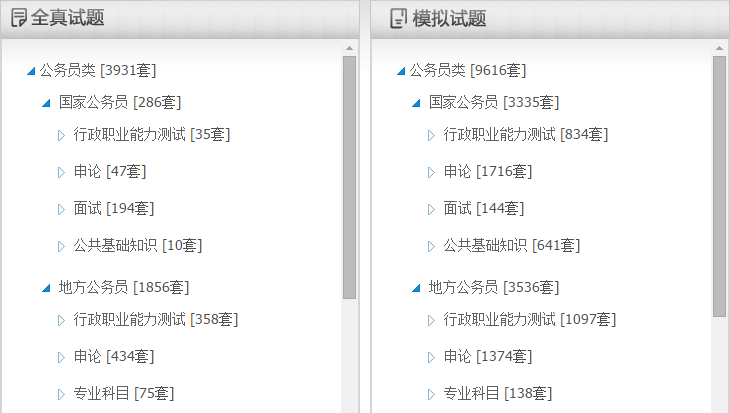 清晰的试卷组织结构
真题试卷和模拟试卷成树状结构展开。
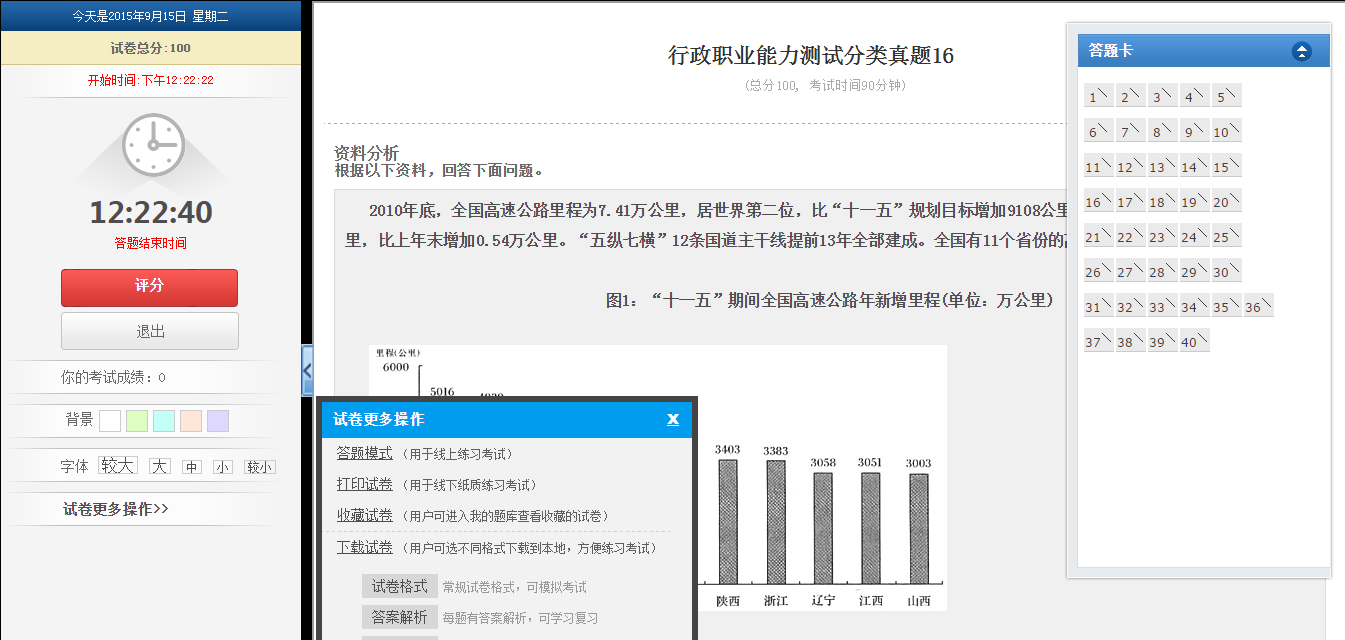 便捷的答题评分操作
试卷设置、答题卡、试卷模式等功能完备。
职业资格考试
1、试题&试卷检索
2、专项训练
3、随机组卷
4、考试日历
5、考试大纲
提供多种功能
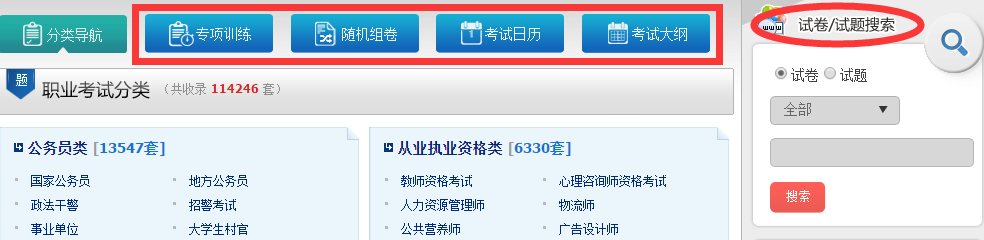 职业资格考试
专项训练
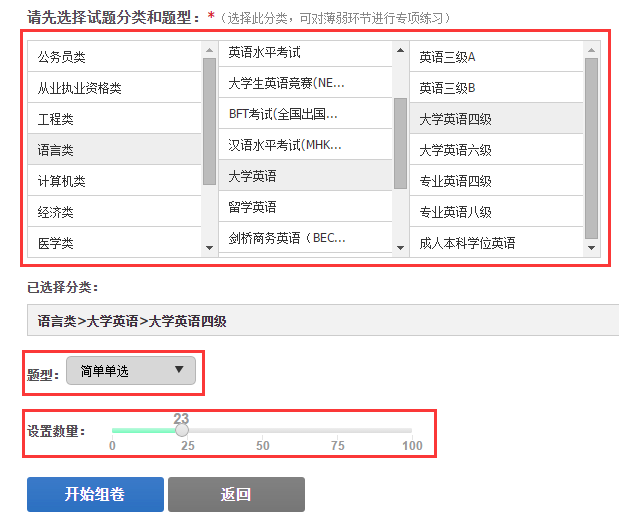 根据薄弱环节，针对某种题型的强化训练。
职业资格考试
随机组卷
根据用户自选考试科目，在历年真题和模拟试卷中随机抽取相应试题，
组成更具针对性和练习价值的模拟试卷供用户自测练习。
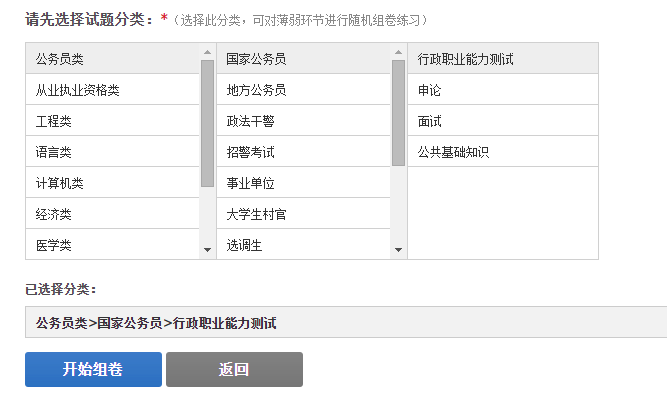 职业资格考试
考试日历
当年度各类从业&职业资格考试时间表，
根据各科目考试官方机构发布的考试安排进行更新。
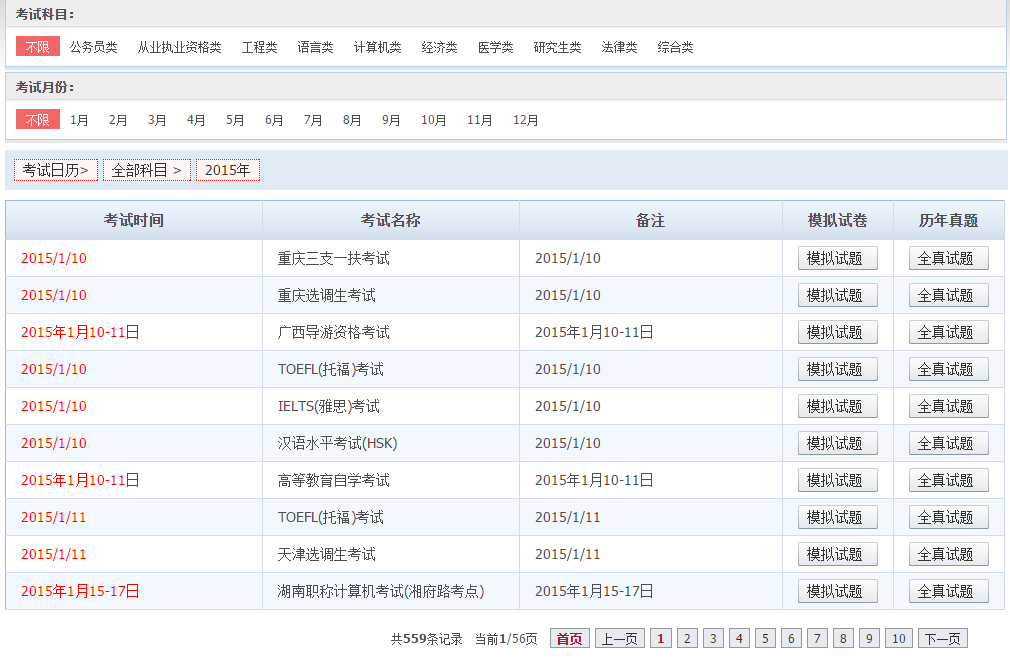 职业资格考试
试题与试卷检索
根据知识点快速定位试卷或者试题。
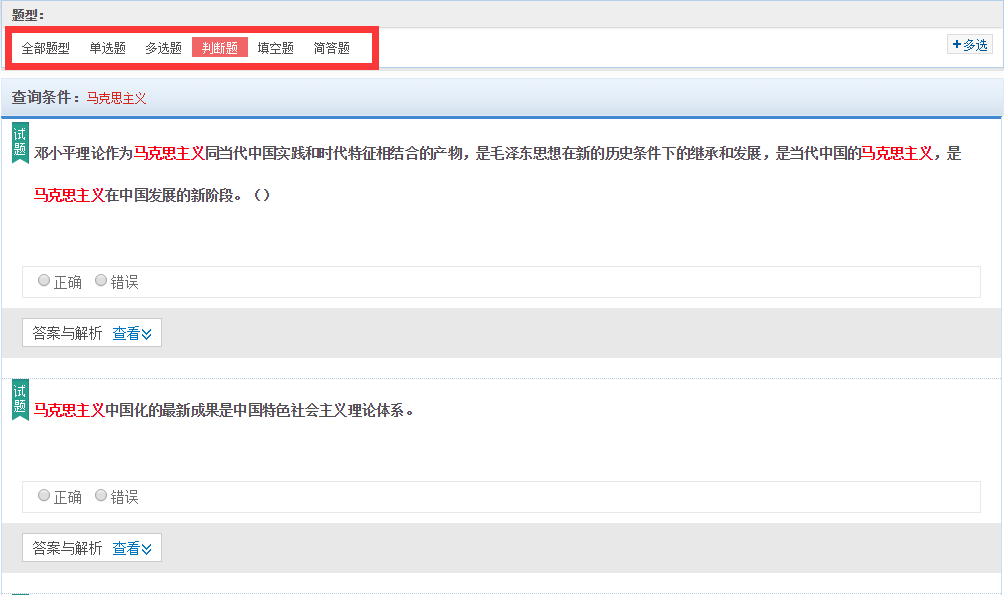 职业资格考试
注意事项
平台支持机构所属个人用户的个性化应用功能。用户点击机构IP登录模式（用户名通常显示为：XX大学您好）后方的“进入我的题库”，即可注册个性化用户名，使用平台的个性化功能及移动应用“维普考典”。
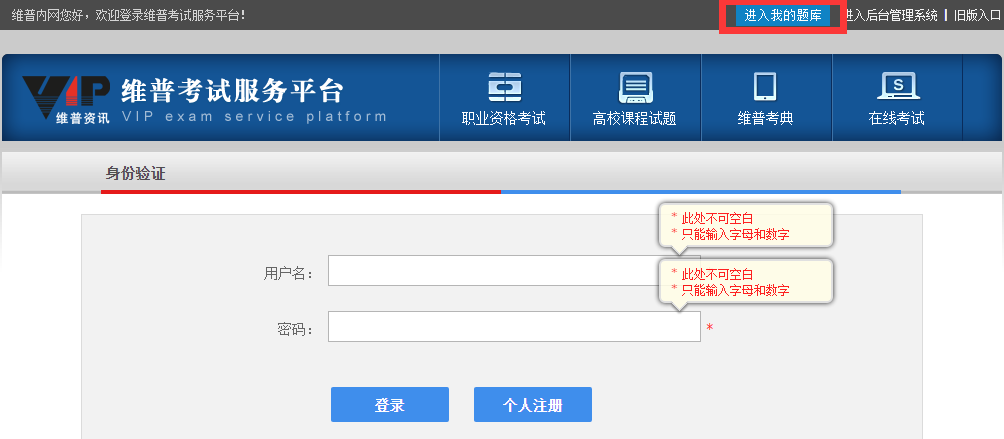 职业资格考试
个性化功能
平台提供“收藏试卷”、“收藏试题”、“错题库”、“做题记录”等个性化功能，全面辅助用户提高学习效率。
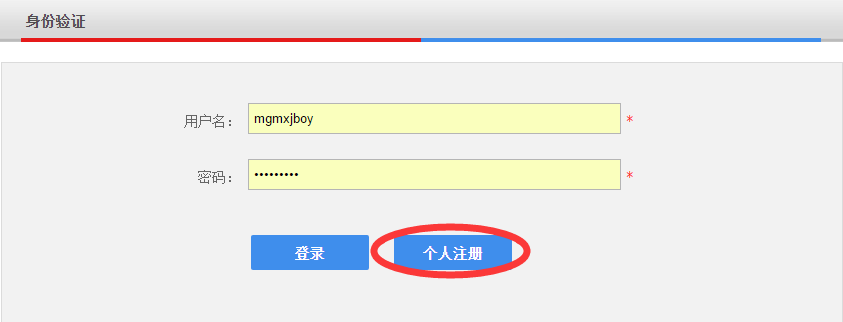 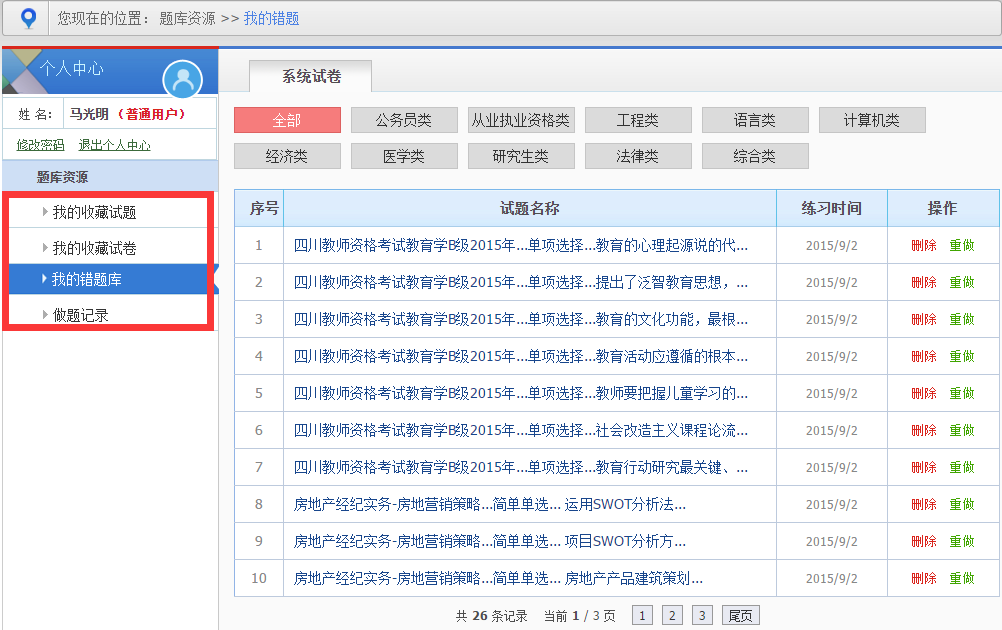 高校课程试题
模块简介
“高校课程试题” 模块是以高校课程试题为主要内容的试题资源，目前试题量已达到90万道，类目涉及理、工、农、医、文、史、哲、法等共10个大类及数百个课程小类。
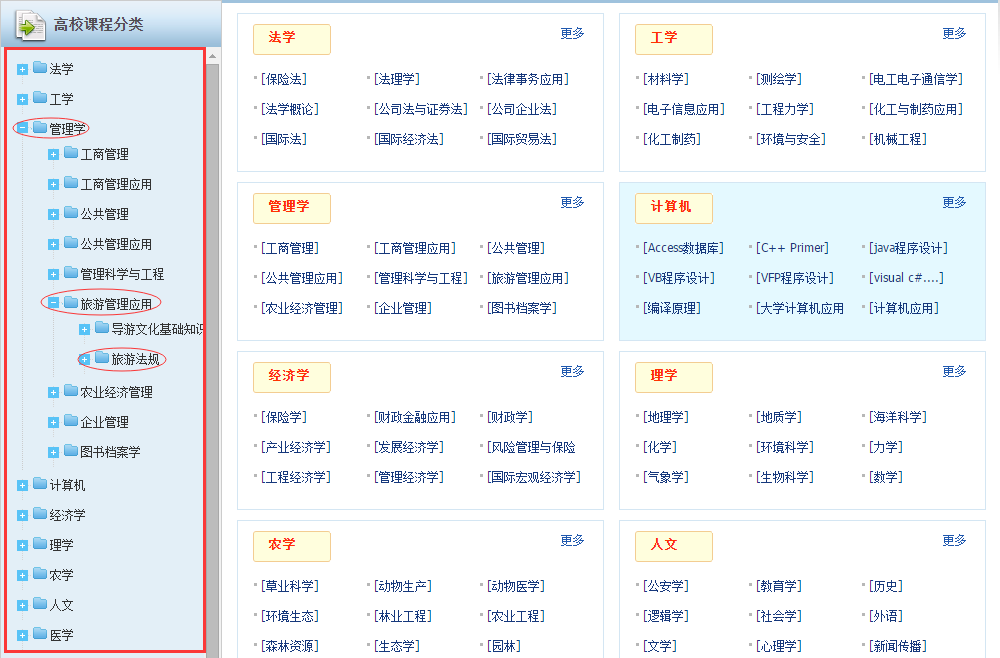 高校课程试题
试题信息完善
支持按照题型筛选试题，试题提供答案及部分知识点解析。
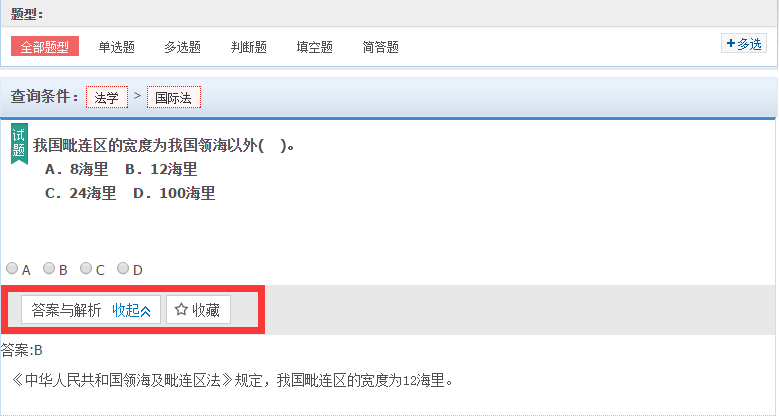 在线考试
模块介绍
“在线考试”模块帮助机构实现将传统纸质载体的考试模式向更高管理效率的网络考试模式转化，改变传统考试选题、出卷、印刷、发卷、评卷整个过程需要耗费大量时间、人力、物力的缺点，通过在线考试的使用，提升机构整体的教学管理效率。
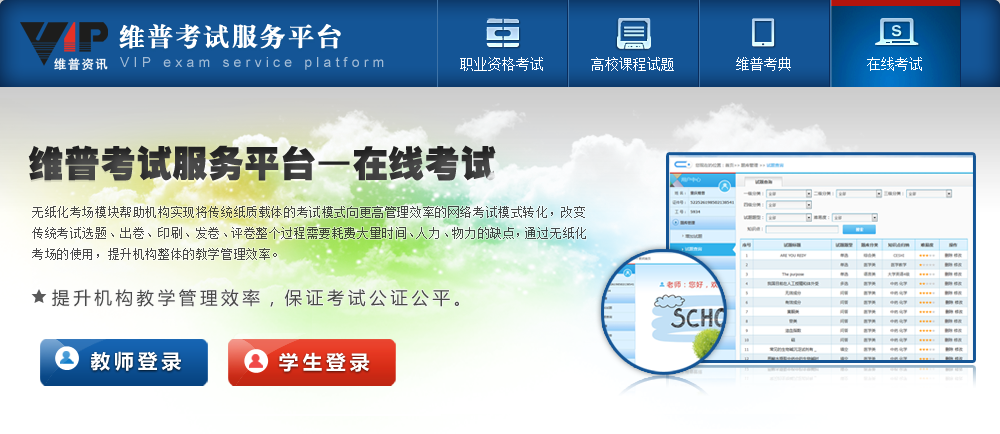 在线考试
主要功能
在线考试流程
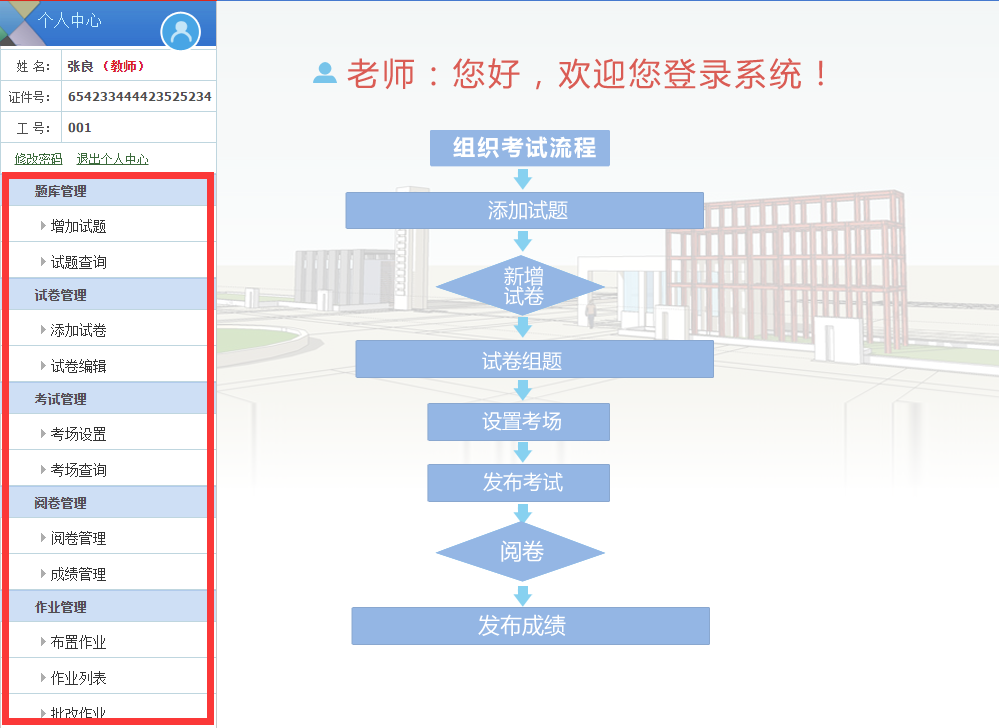 “在线考试”模块针对教师身份，提供题库管理、试卷管理、考试管理、阅卷管理、作业管理等五项主要功能。
出题（如调用系统试题组卷，则可跳过此步）-组卷-设置考场-调取已组试卷-发布考试-阅卷-发布成绩。
在线考试
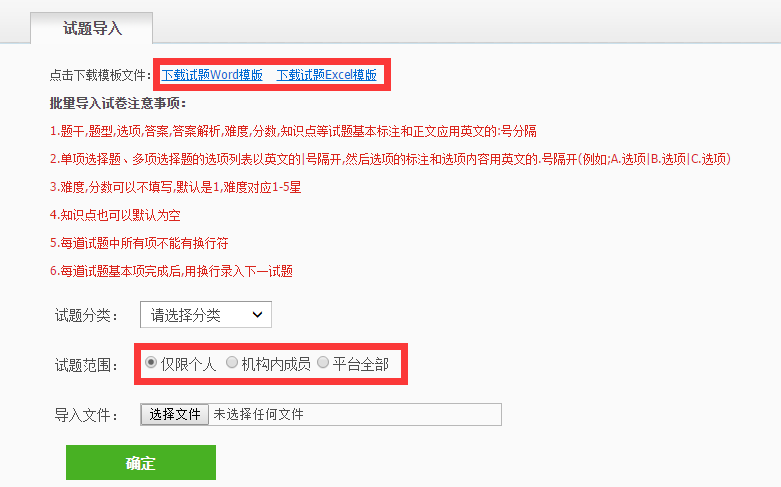 自主出题
1
支持试题批量导入功能，提供word、excel两种格式模版。
权限控制
2
灵活控制试题“可视可用”权限，支持仅限个人可用、机构内部共享、大平台开放共享三种权限控制。
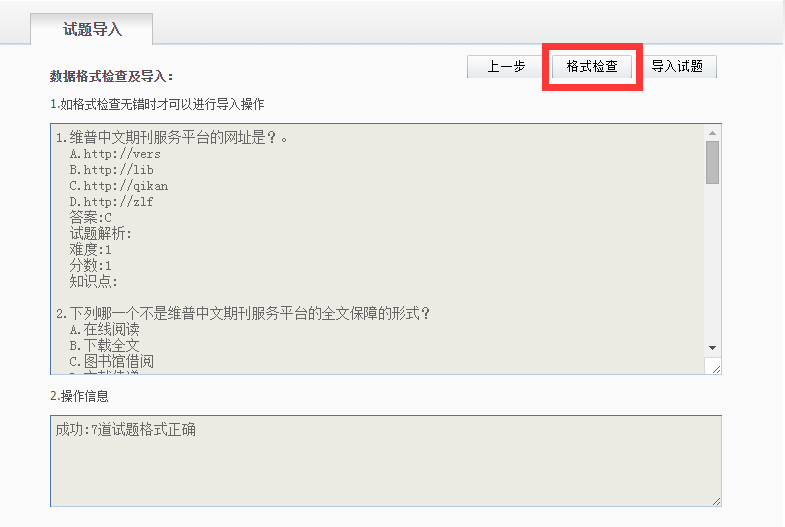 格式检查
3
提供试题导入格式检查功能，提高试题导入的成功率。
在线考试
添加试卷
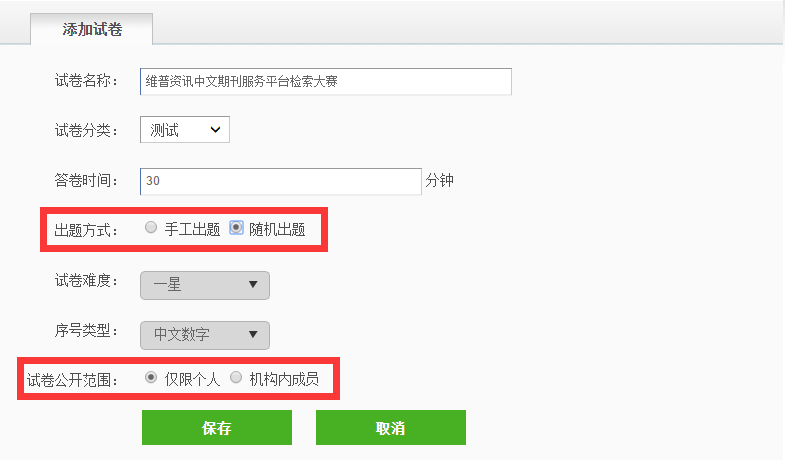 添加试卷过程中支持“手工出题”和“随机出题”两种出题方式；还可对试卷开放范围进行限定。
保存试卷
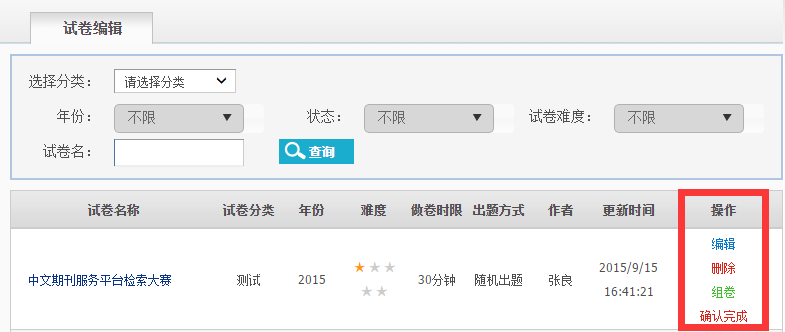 保存试卷后，还可对试卷进行编辑，修改试卷信息、删除试卷，或者组卷。
在线考试
出题组卷
选择“随机出题”，系统将根据试卷题型、题量设定，在所选题库中抽取相应的试题。
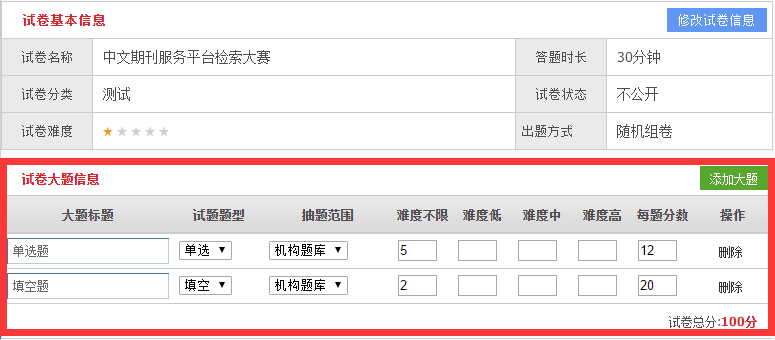 在线考试
考场设置
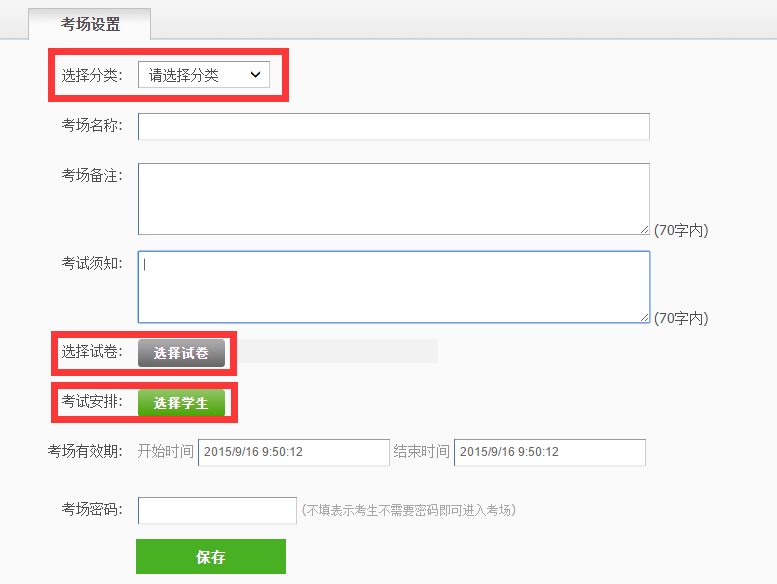 教师可以根据需要选择系统试卷或者自组试卷进行考试；还可以根据考试计划，选择参考学生。
修改设置
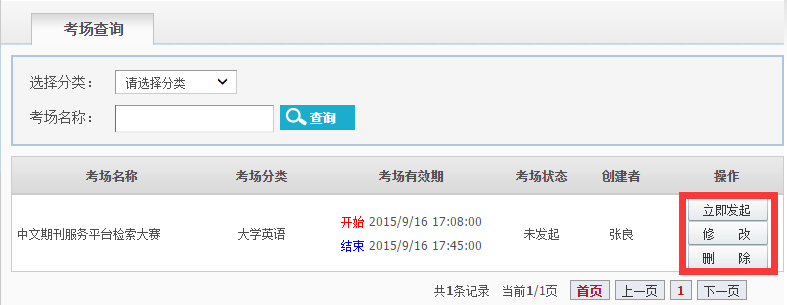 考场设置完成后，还可以进行修改操作。确认后可以“立即发起”考试。
在线考试
作业管理
教师还可以利用平台的“作业管理”功能，布置作业、批改作业。
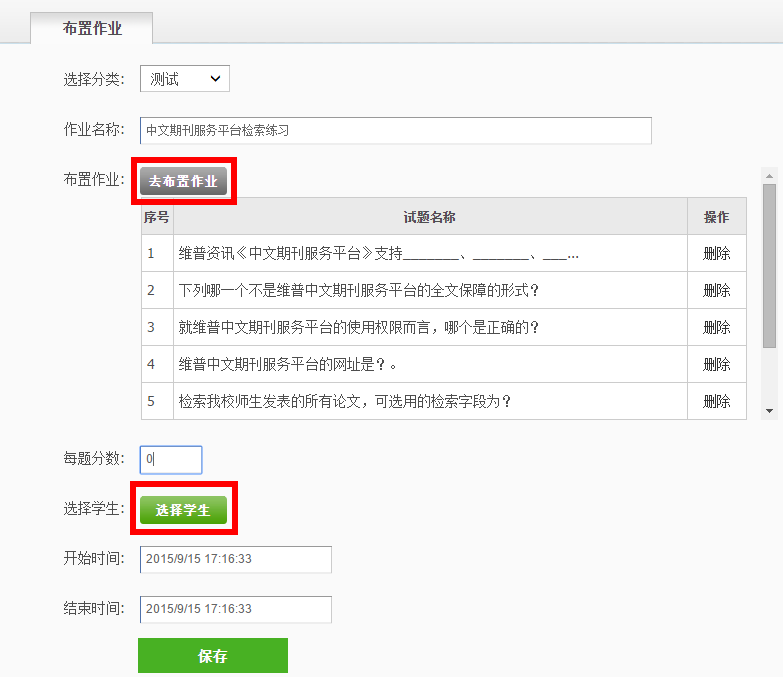 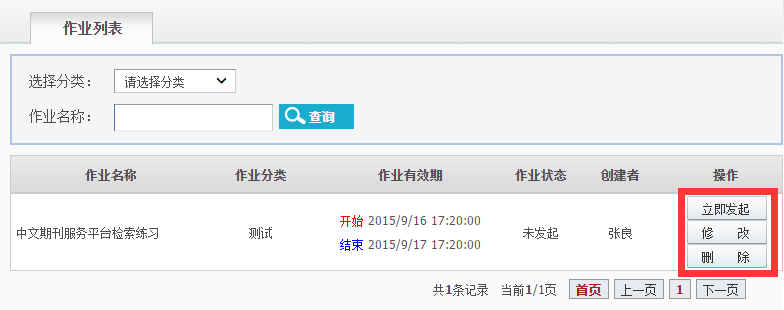 在线考试
使用权限
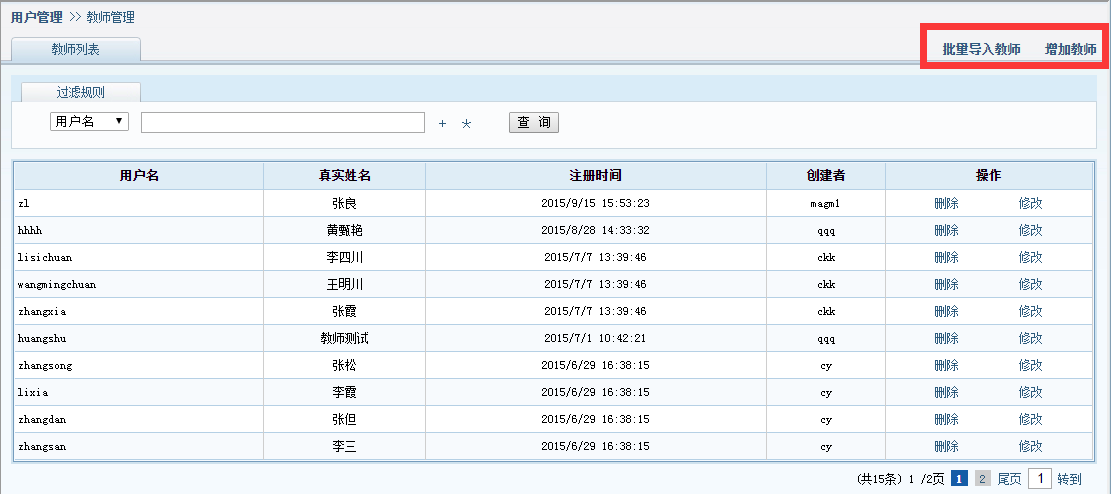 “在线考试”模块的使用权限，不论是学生，还是教师，均需要机构管理员（详询图书馆）分配帐号后方可获得，暂不支持前台自主注册用户使用此模块。
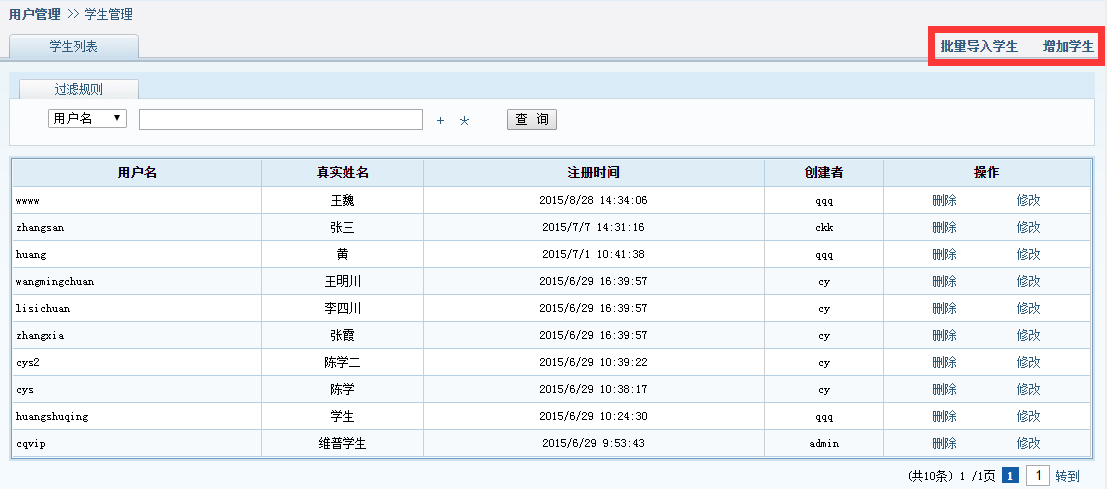 用户批量导入
系统支持批量导入教师、学生用户。（机构管理员权限）。
移动应用：维普考典
服务介绍
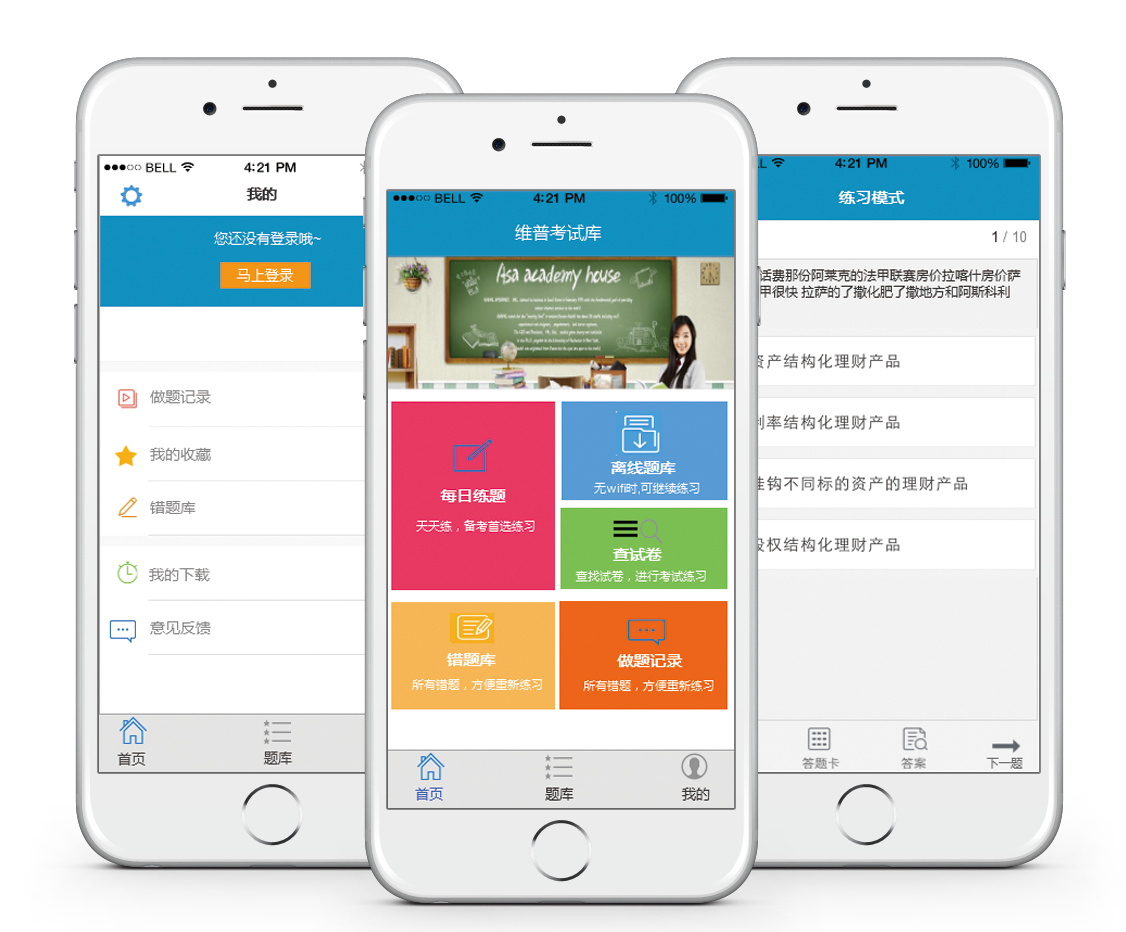 “维普考典”是与平台配套的移动端应用服务，它基于手机的随身携带与互动性强的特点，可支持用户随时随地进行考试练习；与维普考试服务平台的无缝结合，还可以更好地利用线上题库资源。
移动应用：维普考典
下载安装
扫描右侧二维码或在应用商店搜索“维普考典”即可直接下载。
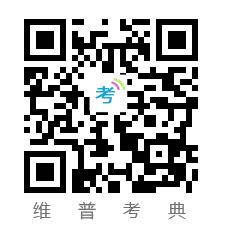 移动应用：维普考典
每日练题
1
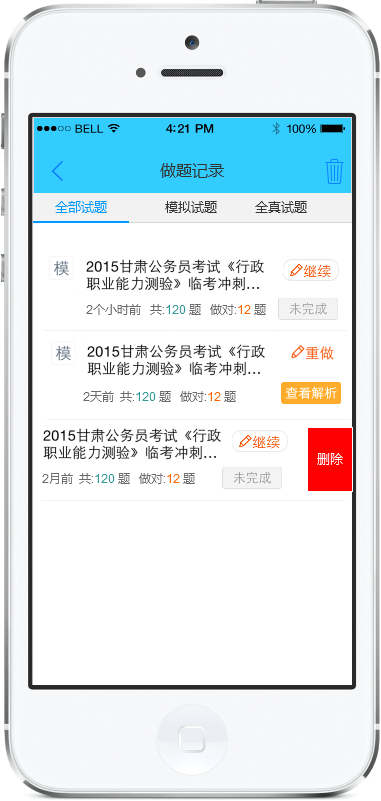 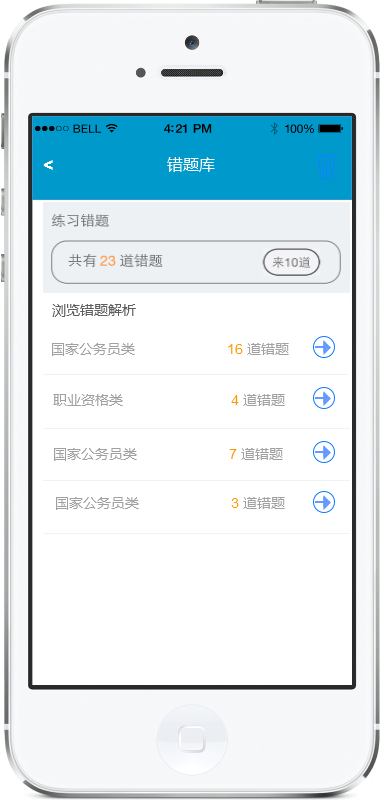 根据用户订阅的考试科目,随机产生5道试题，方便每天做强化练习。
离线题库
2
支持用户下载所需试卷在网络环境下离线使用。
记录同步
3
错题库、做题记录与PC端同步。
使用帮助
使用帮助
使用手册
产品界面右侧二维码下方设置产品介绍入口，由此进入，可下载机构管理员、前台用户两种权限的使用手册。
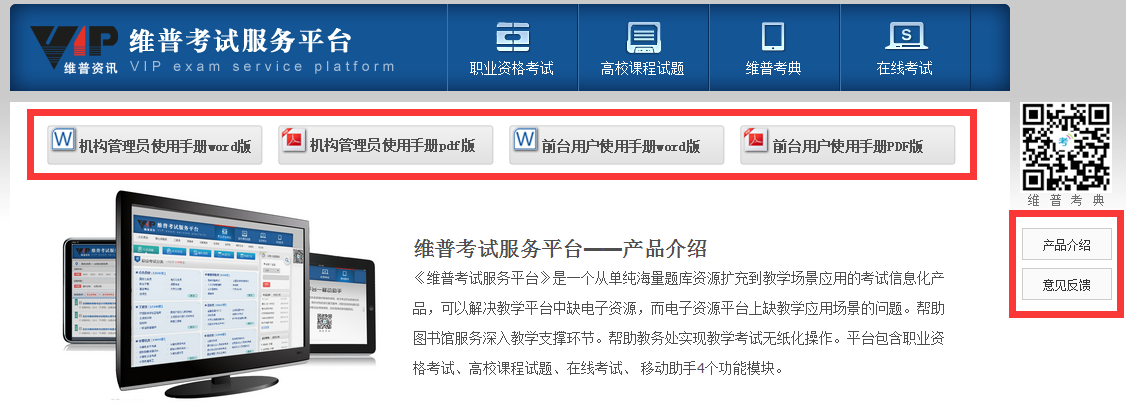 使用帮助
微信平台
关注维普资讯官方微信【维普信使】，可通过菜单项，获取各种数据库平台使用指南，还可获取更多活动信息及校园资讯。
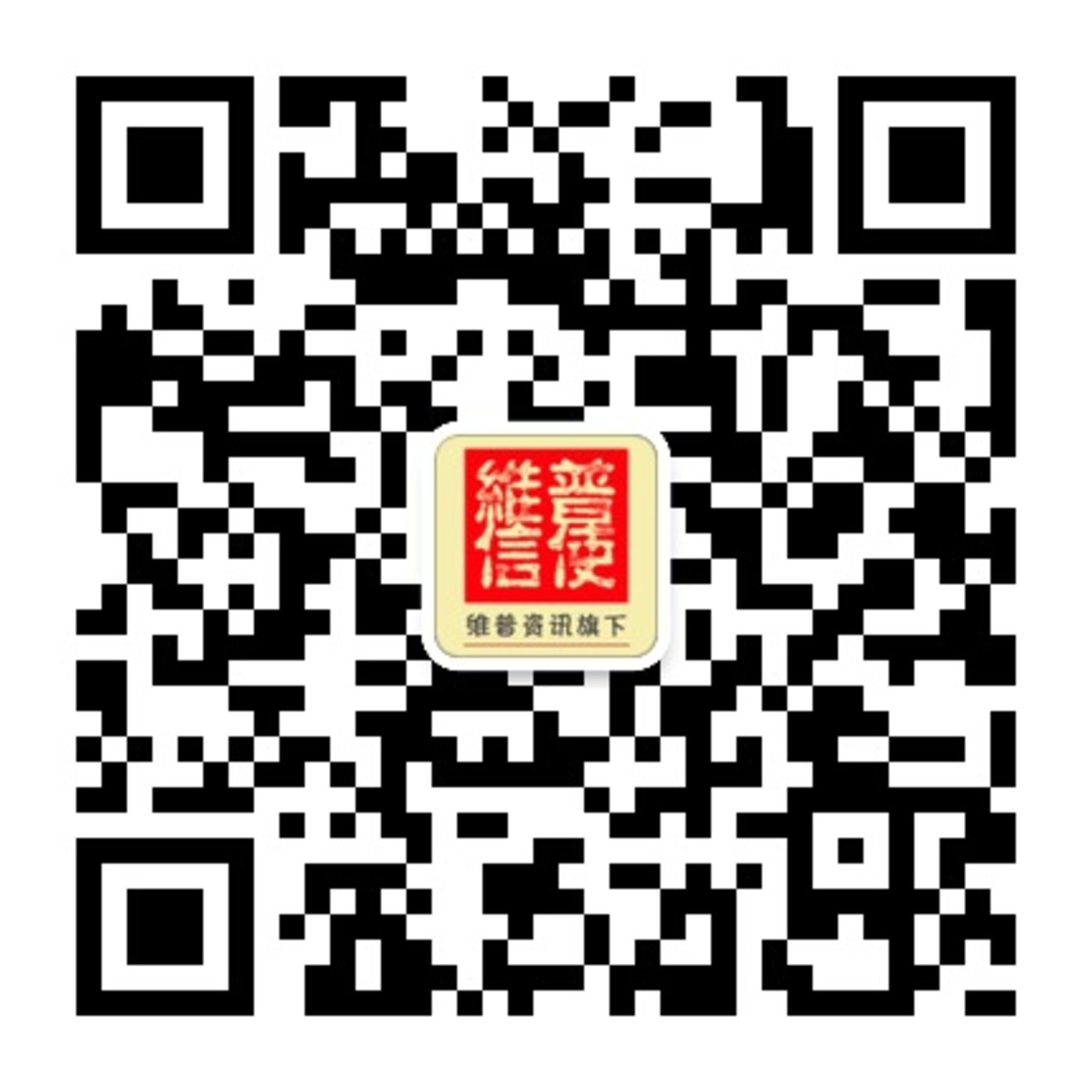 THANK YOU!
感谢聆听